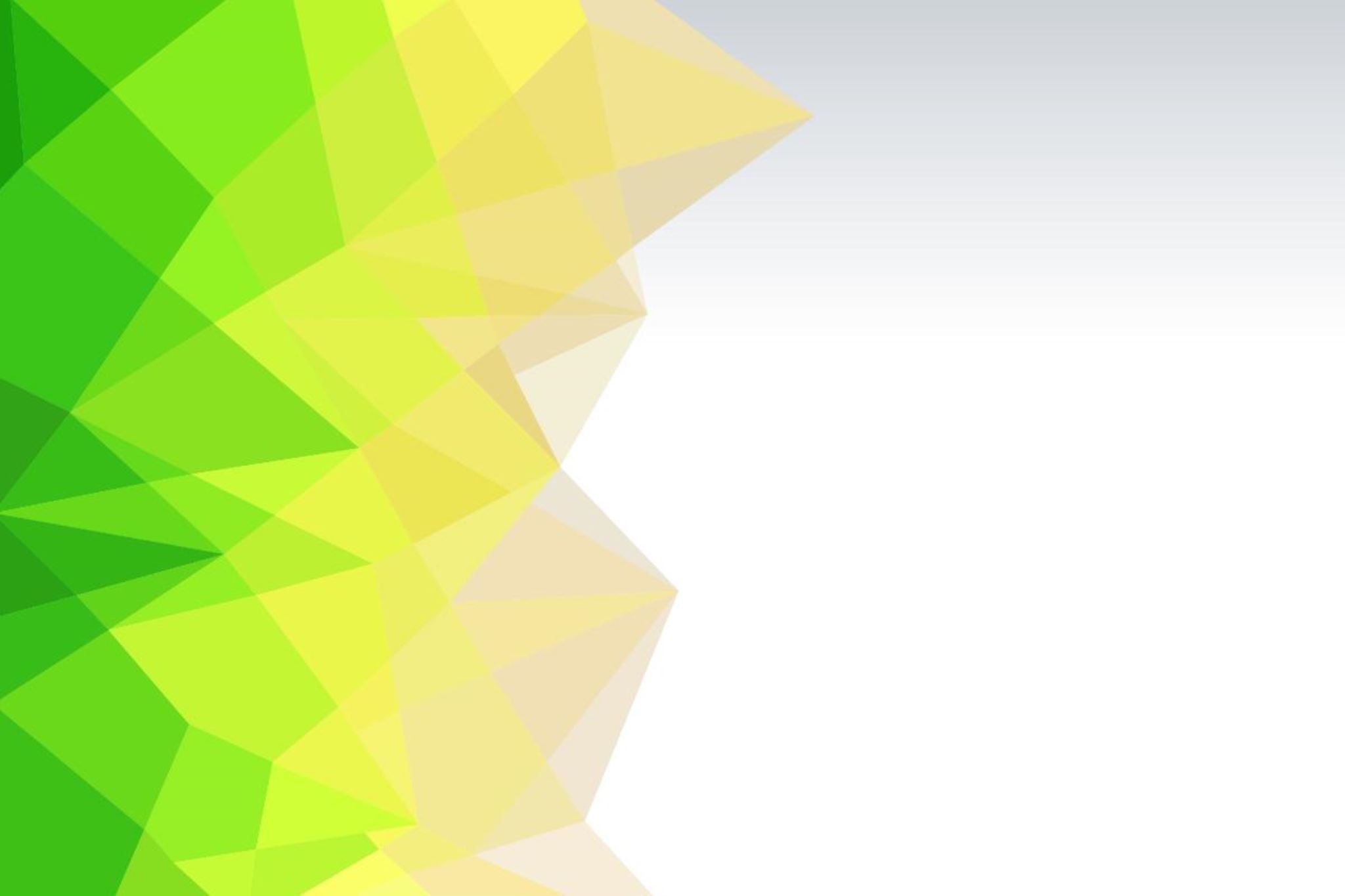 Concentration of urine
Dr. Maha Alenazy
Physiology Department 
maldahmashi@ksu.edu.sa
mahaenazy@gmail.com
Objectives
Kidney regulation of h2o excretion
In case of water excess in the body
In case of water deficit in the body
small volume of concentrated urine
Large volume of diluted urine
50mOsm/L
Urine osmolarity
1200mOsm/L
Obligatory urine volume
The minimal volume of urine that needs to be excreted to get rid of the metabolism waste products from the body 
It is determined by the maximal concentrating ability of the kidney.
70kg human needs to excrete 600mOsm of solutes per day. 

How to calculate the obligatory urine volume?
(600mOsm/day)/(1200mOsm/L) = 0.5L/day
The importance of regulating water independent of solutes
To maintain a constant solute concentration in ECF
To keep ECF osmolarity constant
Normal osmolarity of ECF:
About 300mOsm/L
Factors determining the osmolarity of ECF: 
Osmolarity = amount of solutes / volume of ECF (water)
Why is keeping ecf osmolarity important?
To keep a constant concentration of solutes & electrolytes in the ECF is important for normal cellular function
Water balance
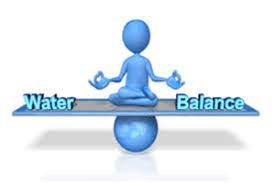 Daily intake:
Fluids ingested: (2100ml)
From metabolism: (200ml)
-------------------
Total intake: 2300ml
Daily loss:
Insensible loss: (700ml)
sweat: (100ml)
feces: (100ml)
Urine (1400ml)
-------------------
Total loss: 2300ml
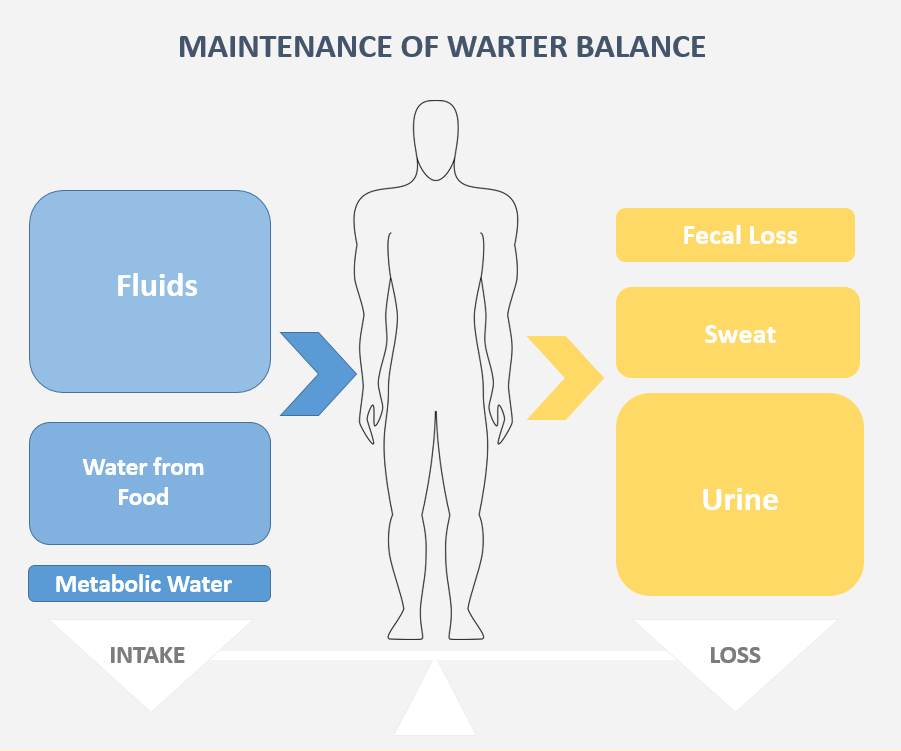 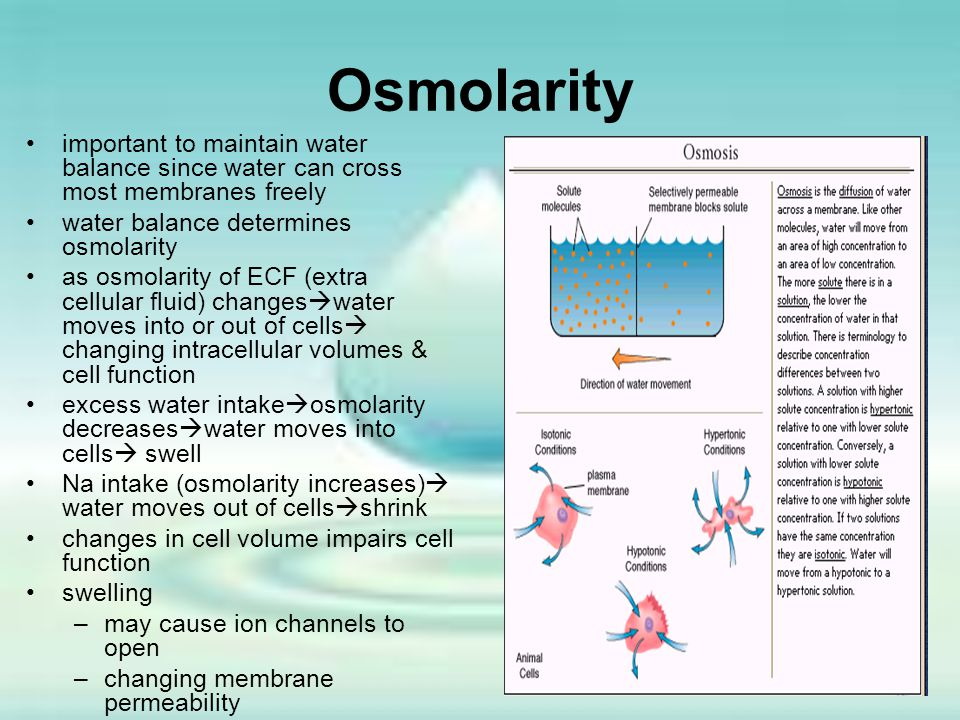 Osmosis if the movement of water across a semipermeable membrane from an area of low solutes concentration to high solutes concentration. 

It’s a passive mechanism
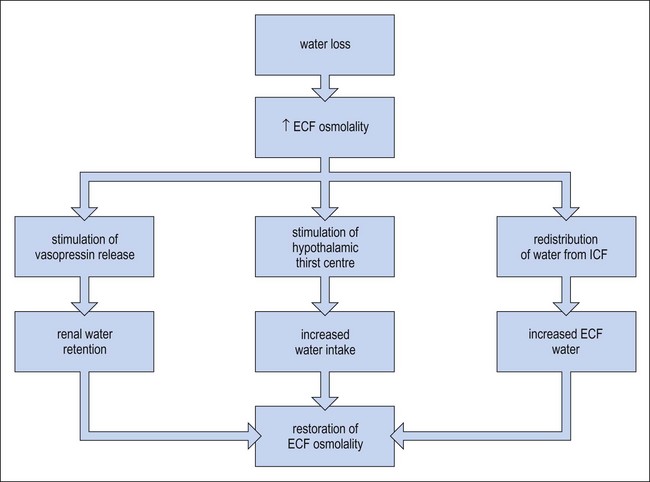 How the kidney handles h2o
ADH dependent
Isotonic
Hypo-osmotic
65%
What happens to the osmolarity of the filtrate as it passes through the nephron?
cortex
300
300
100
Water deficient so we need water back to the system
H2O
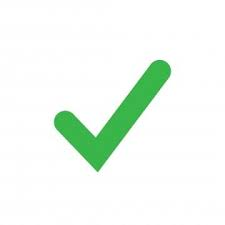 solutes
400
500
600
700
800
900
1000
1100
1200
medulla
ADH
H2O
20%
Medulla is hypertonic
1200
Hyper-osmotic
Water excess conditions, no ADH so water leaves
H20 handling by the kidney
Water excess state
Water deficit state
Concentrated urine formation
There are two important factors in forming concentrated urine:
The hyperosmotic medullary intersititum 
ADH/AVP
Due to accumulation of Na+ and urea in renal interstitium
If body osmolarity is around 300mOsm/L, how did the renal medulla interstitium become hyperosmotic?
Hyperosmotic renal medulla
Hyperosmotic renal medulla is maintained by 
Countercurrent multiplier mechanism 
Urea recirculation (recycling)
Countercurrent multiplier mechanism
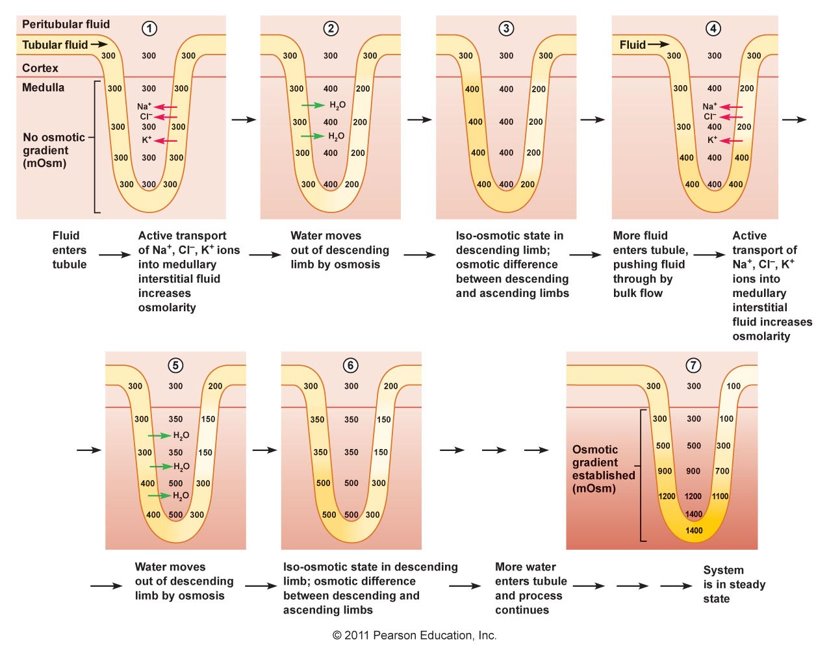 Countercurrent multiplier mechanism
Urea recirculation (recycling)
PT reabsorbs about 50% urea
Urea is the major nitrogen waste in the body.

It’s made in the liver by product of protein metabolism
ADH causes water reabsorption
20-60% of urea is excreted in a healthy person depending on urine flow rate and hydration state
ADH causes water and urea reabsorption
tDLH & tLAH secrete about 50% urea
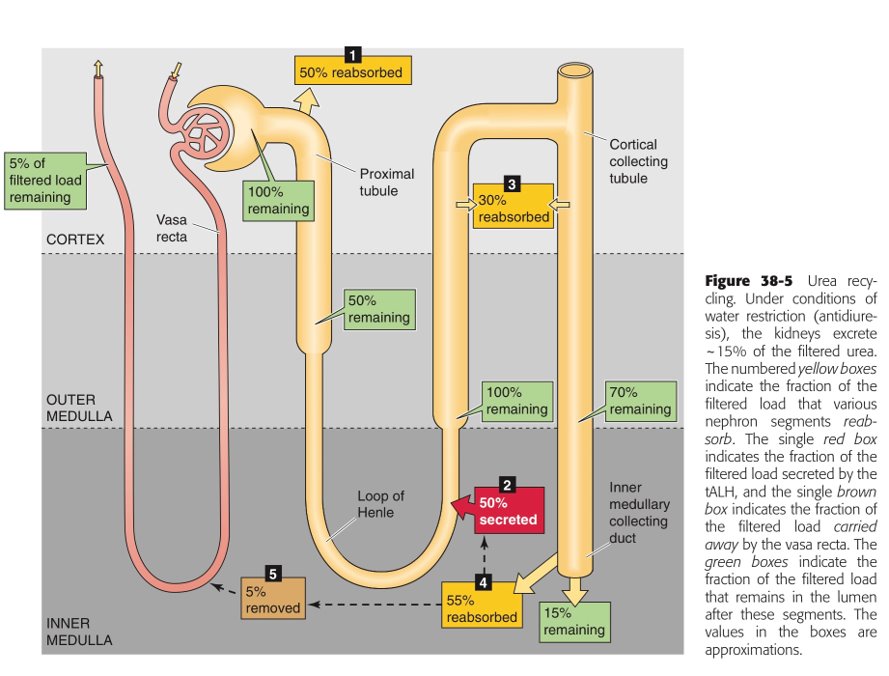 The vasa recta
Question: why doesn’t the blood that flow through the vasa recta wash out the medullary hyperosmotic gradient?  

1. medullary blood flow is low (< 5% of renal blood flow)
2. the vasa recta serve as a counter current exchanger
the vasa recta is a counter current exchanger
the vasa recta is a counter current exchanger
The regulation of ecf osmolarity
Ecf osmolarity
Water
Osmolarity = amount of solute/volume of ECF

ECF osmolarity is governed by two main mechanisms:
1. thirst mechanism
2. Osmoreceptor ADH system
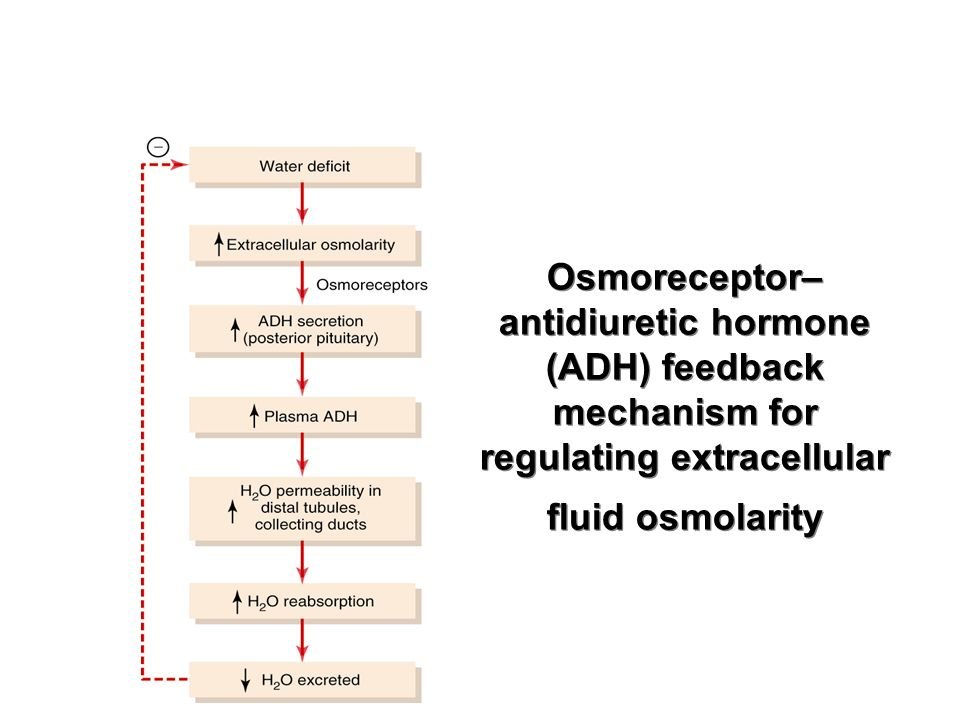 Antidiuretic hormone (ADH)
How osmoreceptors detect change in osmolarity?
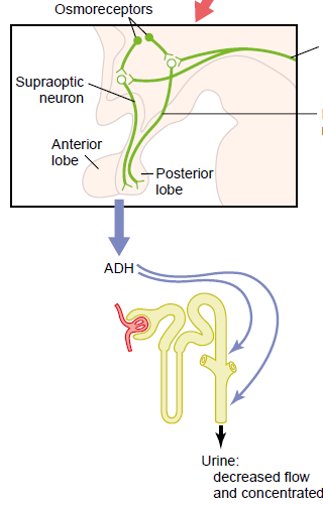 ADH secretion stimulants
Hemodynamic
Osmotic
Most important!
Osmolarity of ECF
1% change in ECF osmolarity can significantly change ADH secretion
Blood volume and arterial blood pressure in the vascular system 
5-10% in BV and/or ABP is required for ADH release.
ADH is more sensitive to osmotic changes than hemodynamic changes (1% change stimulates ADH while hemodynamic differences need to reach 5-10% to stimulate ADH
Factors that can alter ADH secretion
ADH mechanism of action
Increased firing and sending signal to posterior pituitary
Release ADH from post. pituitary
Water balance
Shrinking of osmoreceptor cells in the hypothalamus
Water retention to decrease osmolarity
Osmolality 300mOsm/L
Increased water reabsorption by the kidneys
Increased osmolality (dehydration)
Diluted urine as osmolarity is increased
Decreased osmolality (over drinking)
Decreased H2O reabsorption by the kidney
Inhibiting osmoreceptor cells in the hypothalamus
Decreased ADH secretion by post. Pituitary
Thirst mechanism: conscious desire for water
Thirst and adh mechanism importance
Abnormalities in ADH secretion
Inadequate ADH effect (e.g. Diabetes insipidus): causes can be:
Central: low ADH secretion from post pituitary, polyurea, polydipsia 
Nephrogenic: mutation in V2 receptors or AQP2, cant respond to ADH, polyurea, polydipsia 

Excessive ADH “SIADH”: 
High ADH levels, water retention, ECF hypo-osmotic, urine hyper-osmotic
Water diuresis vs. osmotic diuresis
Water diuresis vs. osmotic diuresis
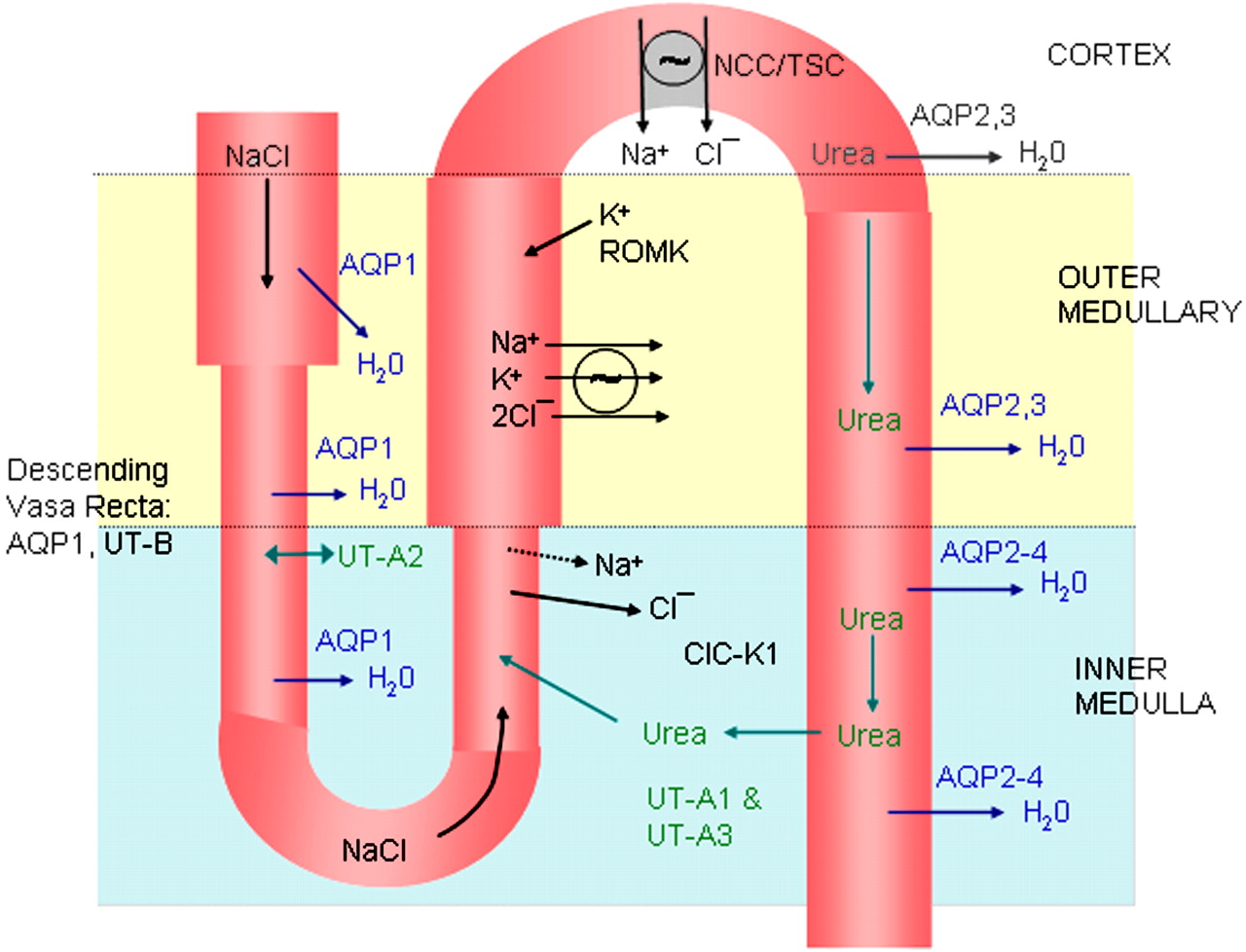 Review!
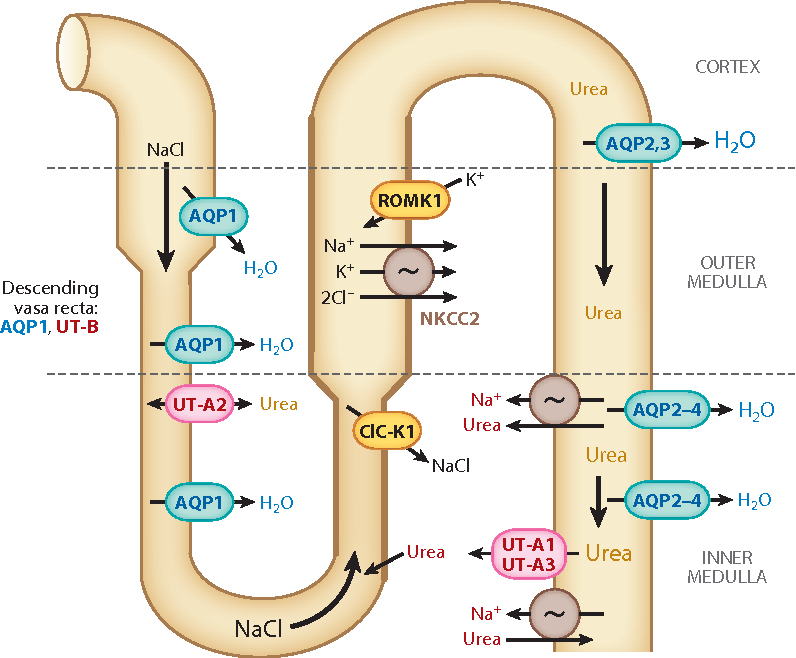 Review!
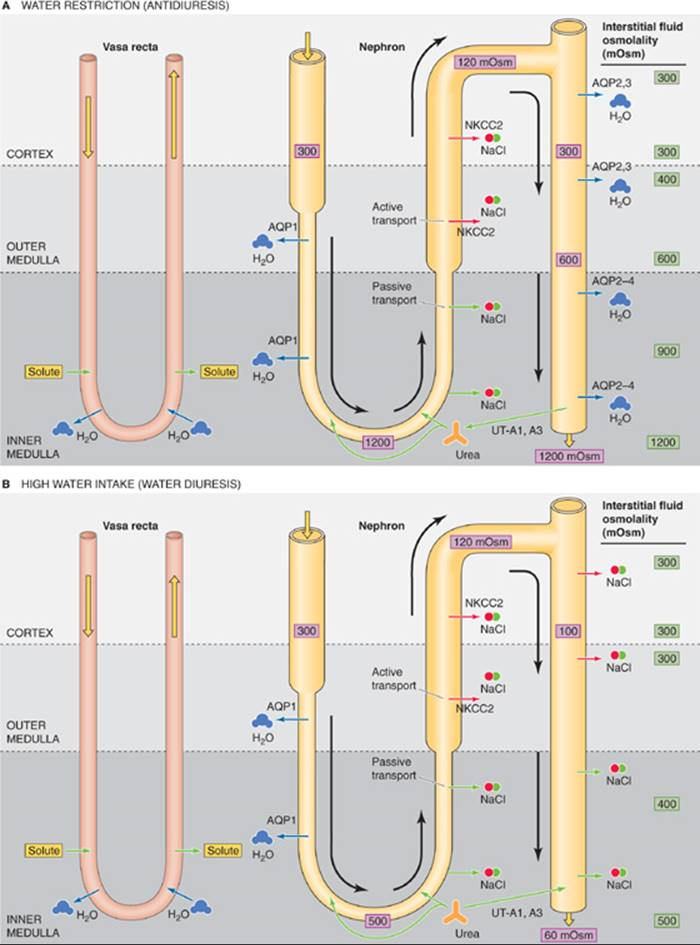 summary-1
Summary-2
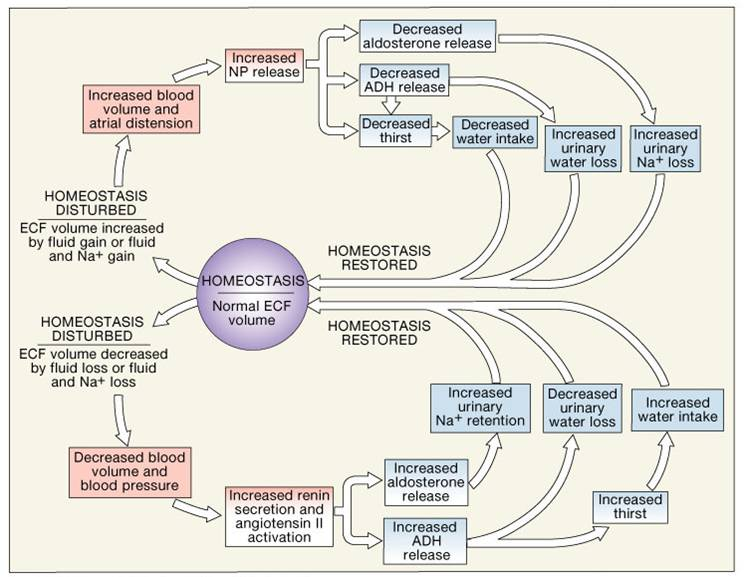 Thank you